Welcome to Session 4
Family Language with Lauren

DAILY ROUTINE


ROTINA DIÁRIA
ROUTINA ROJANE
JIDKA MAALMINTA AH 

দৈনন্দিন রুটিন
Dainandina ruṭina
1. The girl has coat.


2. the boy has two shoe.
a coat.
T
shoes.
What Is a Verb?
jump
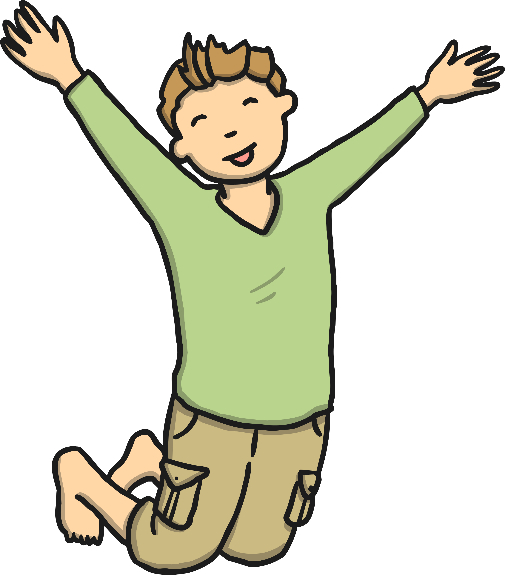 twinkl.com
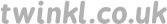 What Is a Verb?
clap
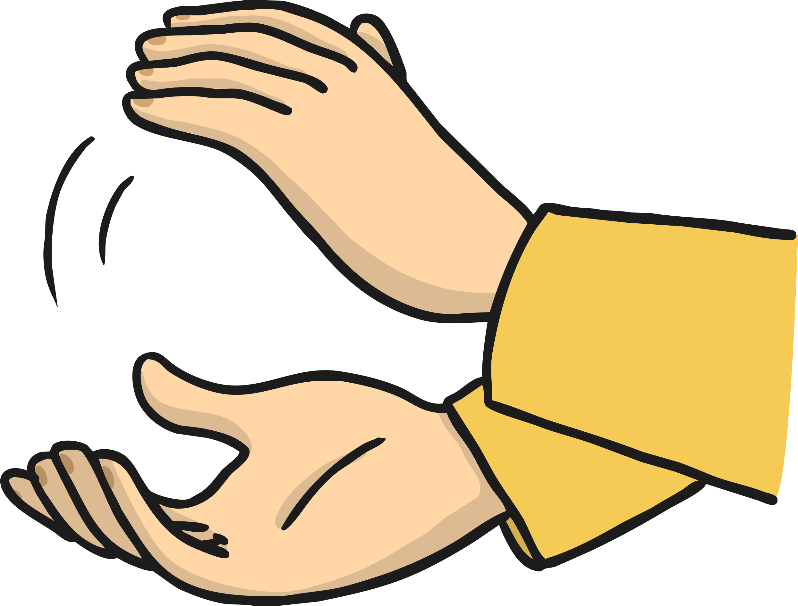 twinkl.com
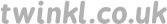 What Is a Verb?
sing
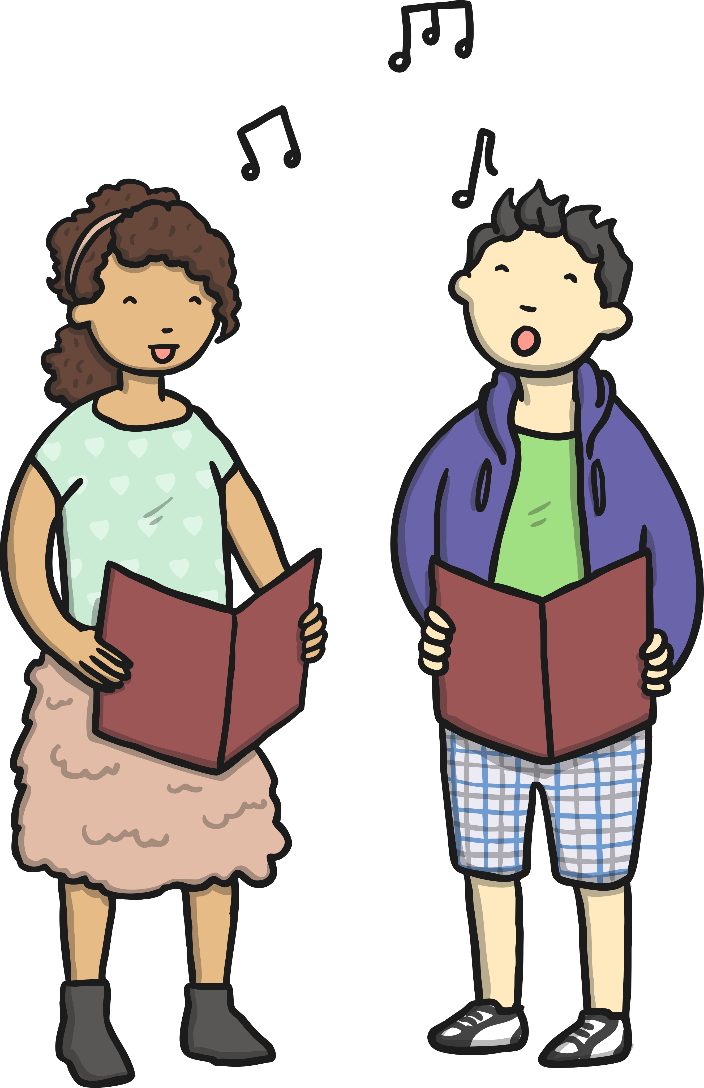 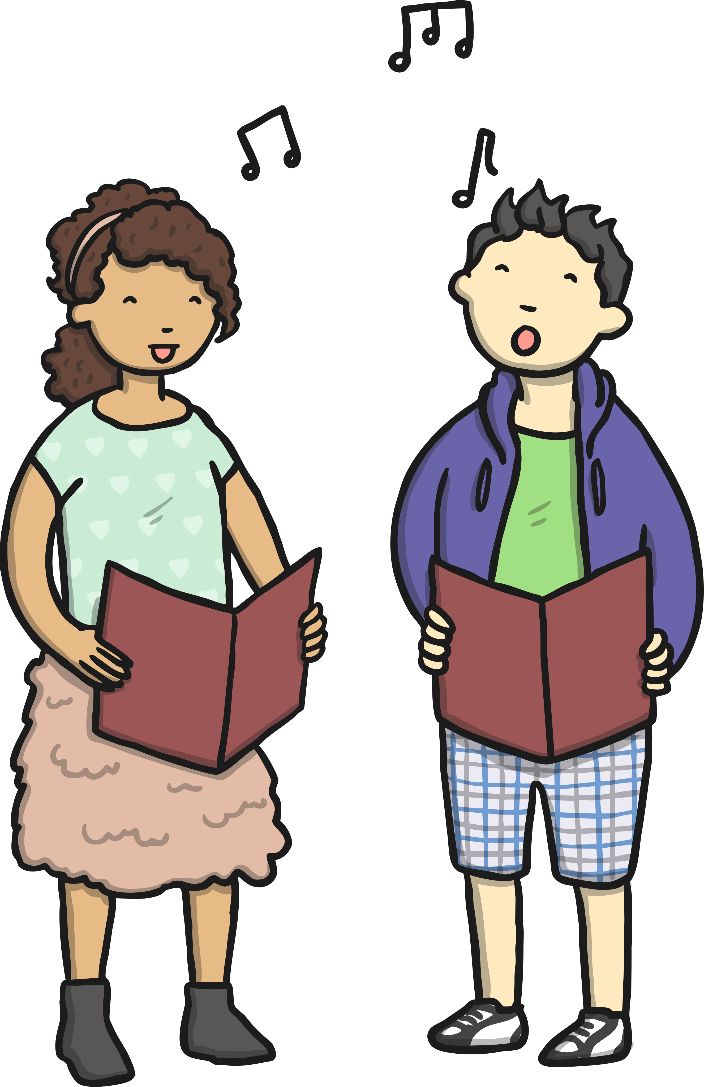 twinkl.com
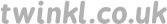 What Is a Verb?
cry
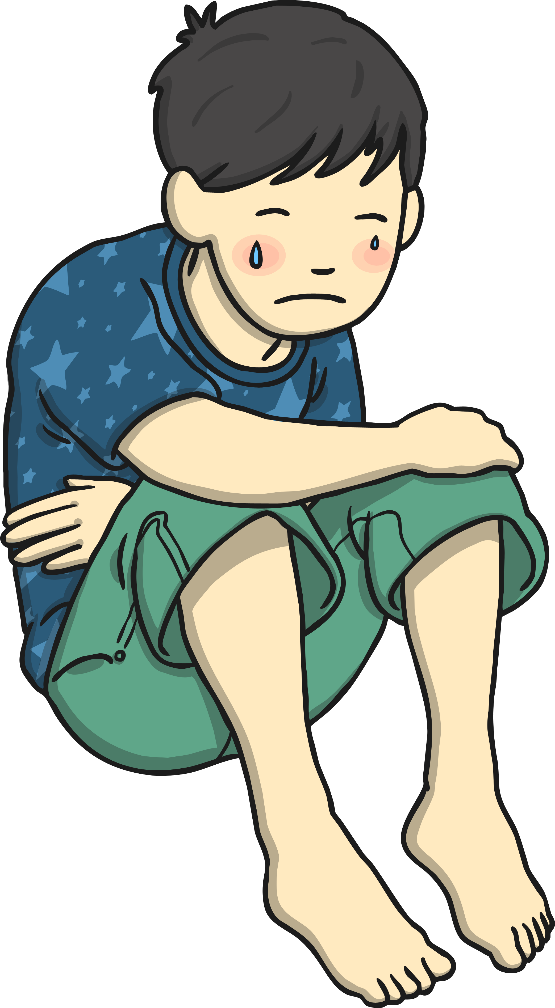 twinkl.com
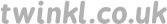 What Is a Verb?
laugh
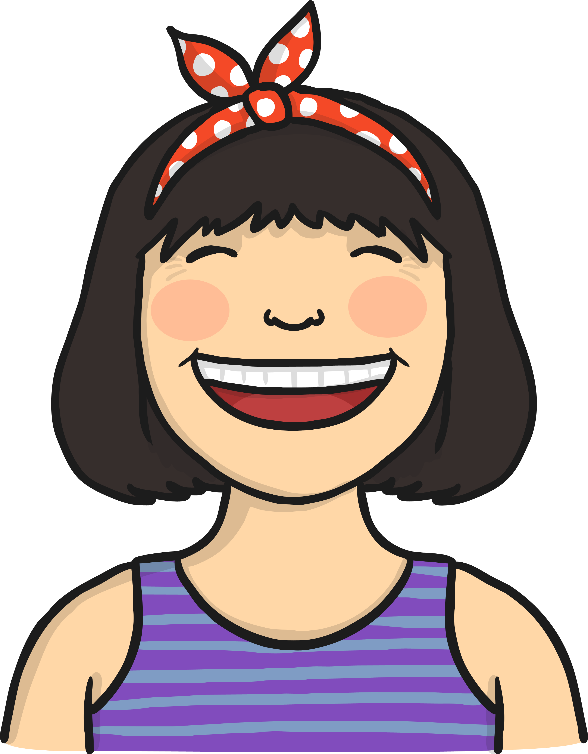 twinkl.com
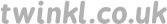 What Is a Verb?
jump
clap
sing
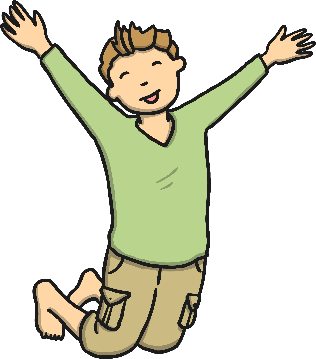 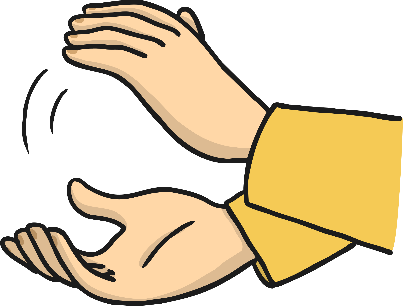 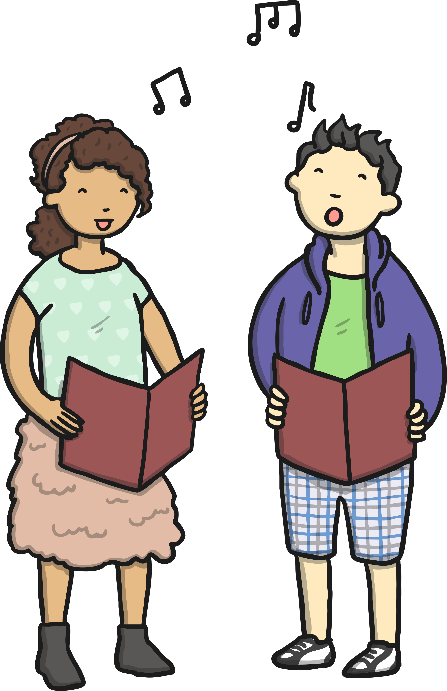 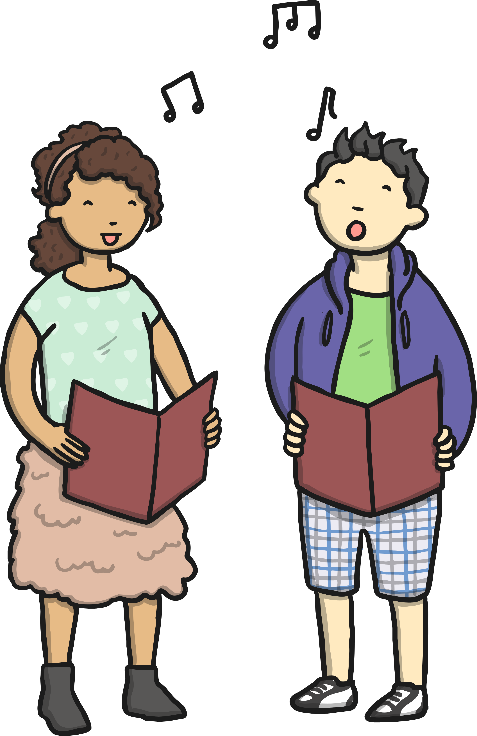 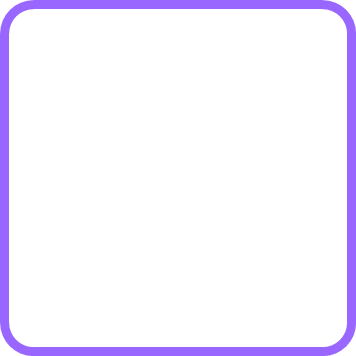 cry
laugh
Verbs are action words.They describe what someone is doing.
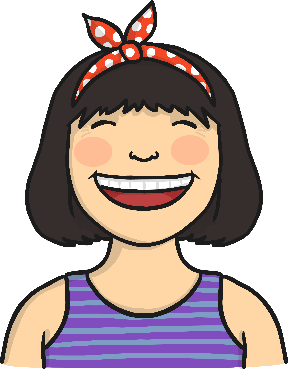 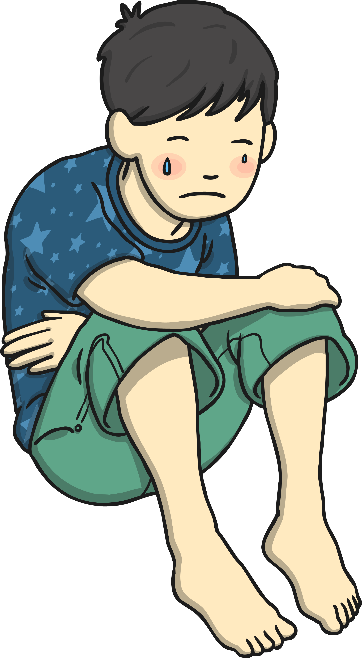 twinkl.com
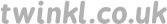 Find the Verbs
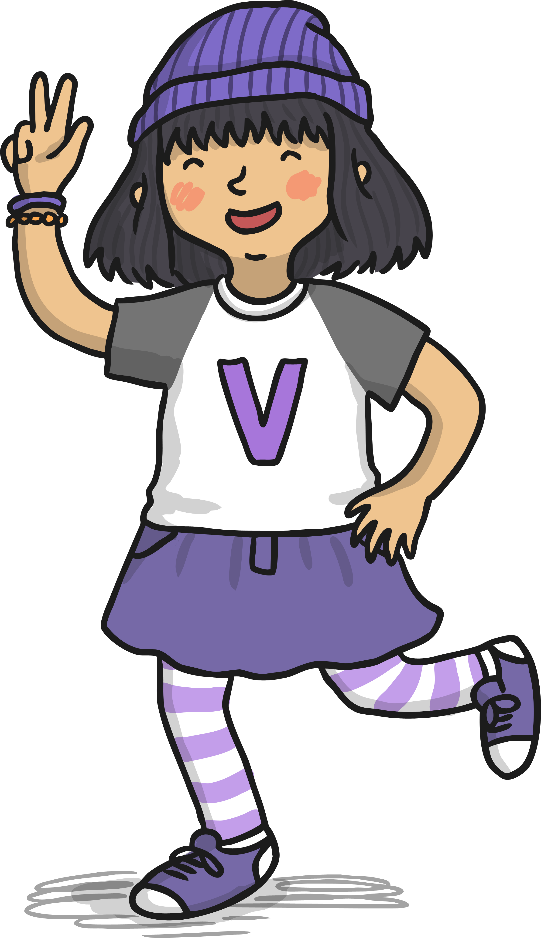 Tom painted his picture.
Tom painted his picture.
Annie brushed her hair.
Annie brushed her hair.
Amjid read his books in the library.
Amjid read his books in the library.
Neena swam without arm bands.
Neena swam without arm bands.
Ben rode his bike to school.
Ben rode his bike to school.
twinkl.com
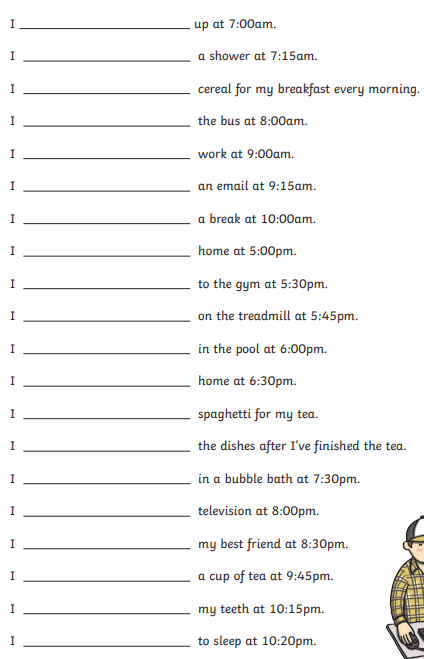 eat    run    walk    jump    swim

wake   go    run    do    watch    read

take     have    wash     clean    call

brush     make     cook     watch
wake
take
eat
get
start
read
take
go
go
run
swim
go
eat
do
have
watch
call
drink
brush
go
Which word in the sentence is a verb?
We drove to the beach on Sunday.
We
drove
on
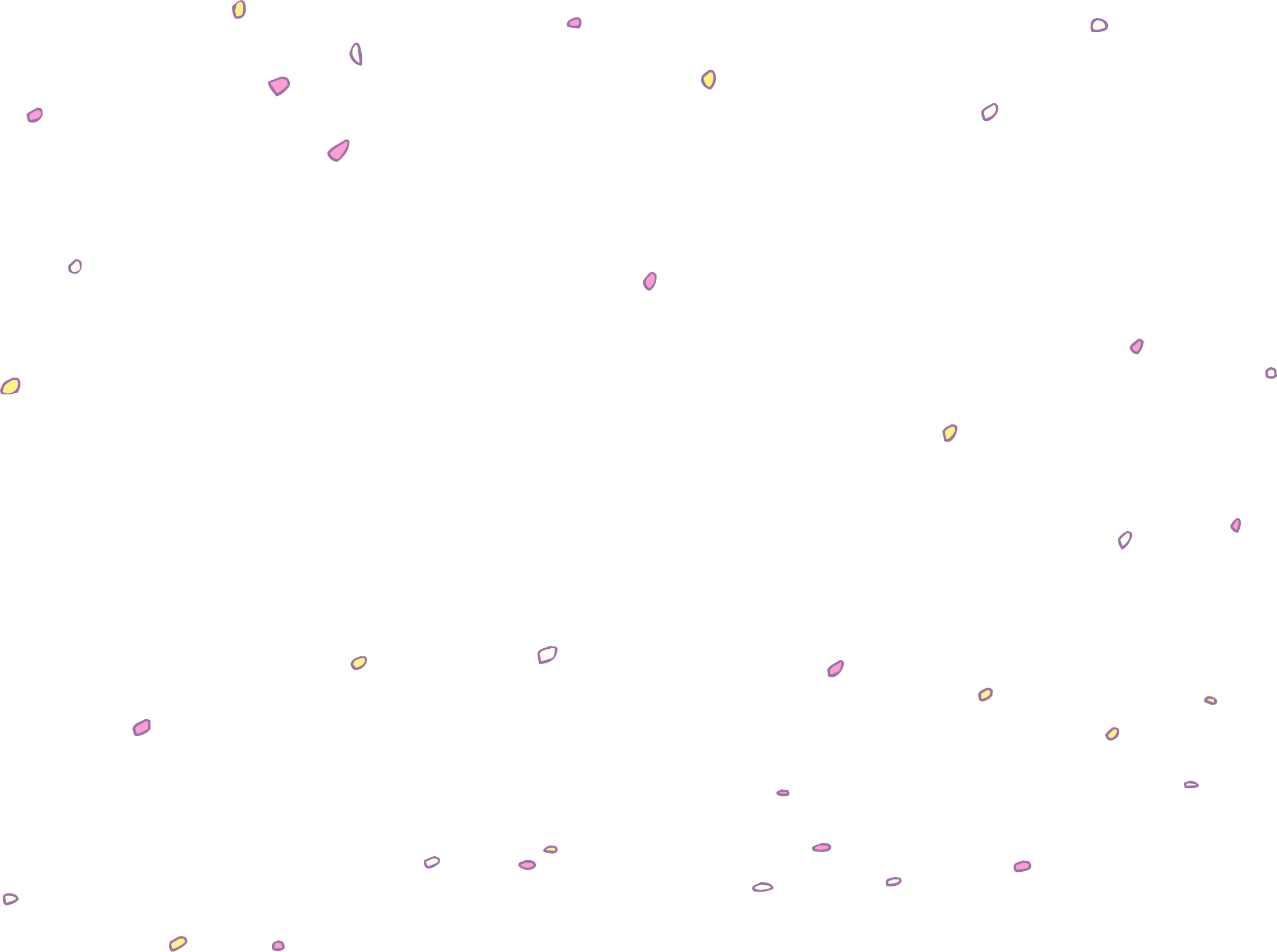 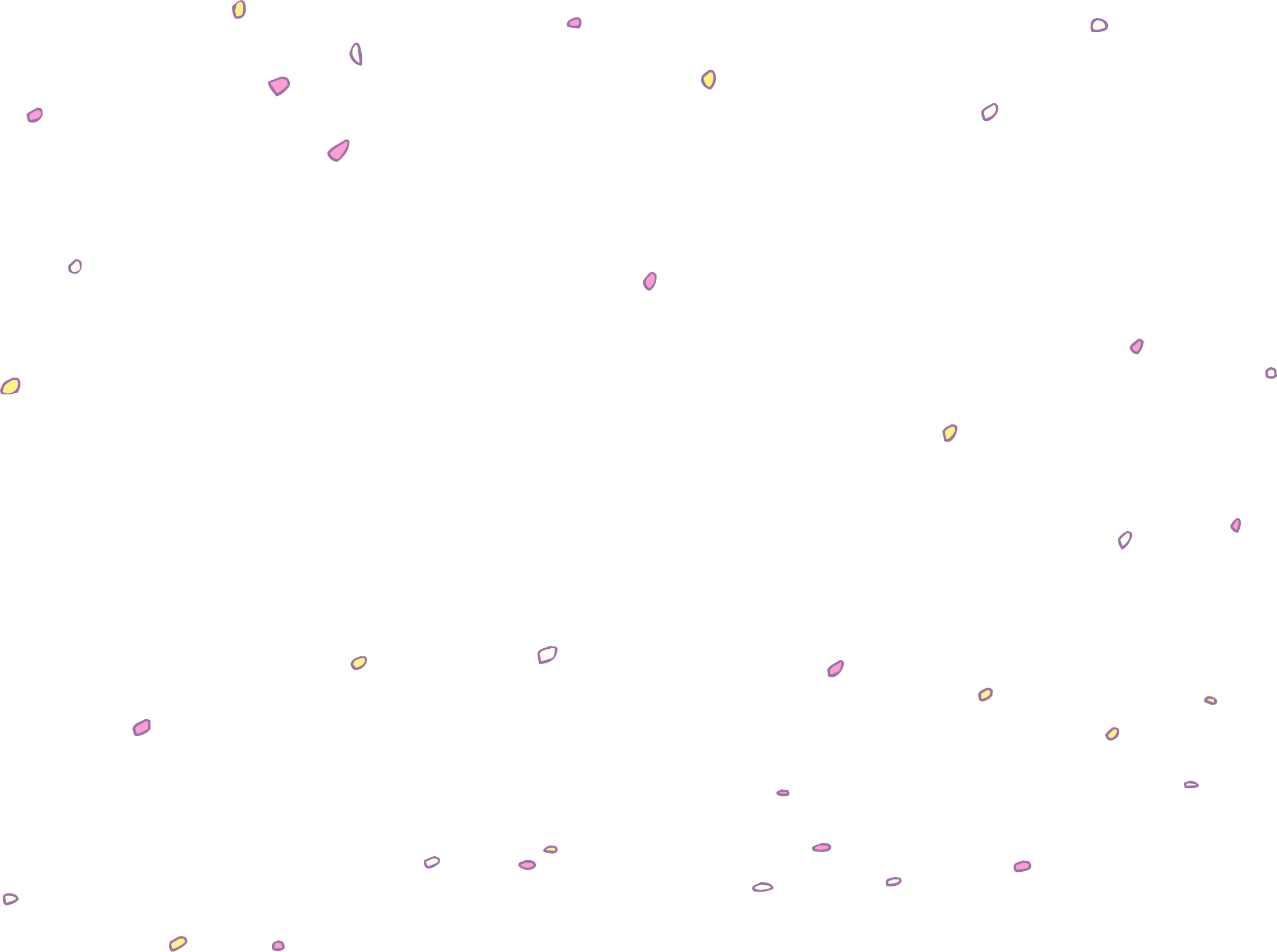 Correct
Well done!
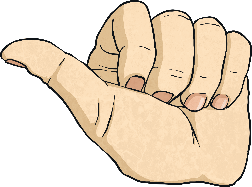 next
Good try! 
Give it another go!
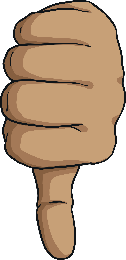 back
Which word in the sentence is a verb?
I eat an apple every morning.
apple
every
eat
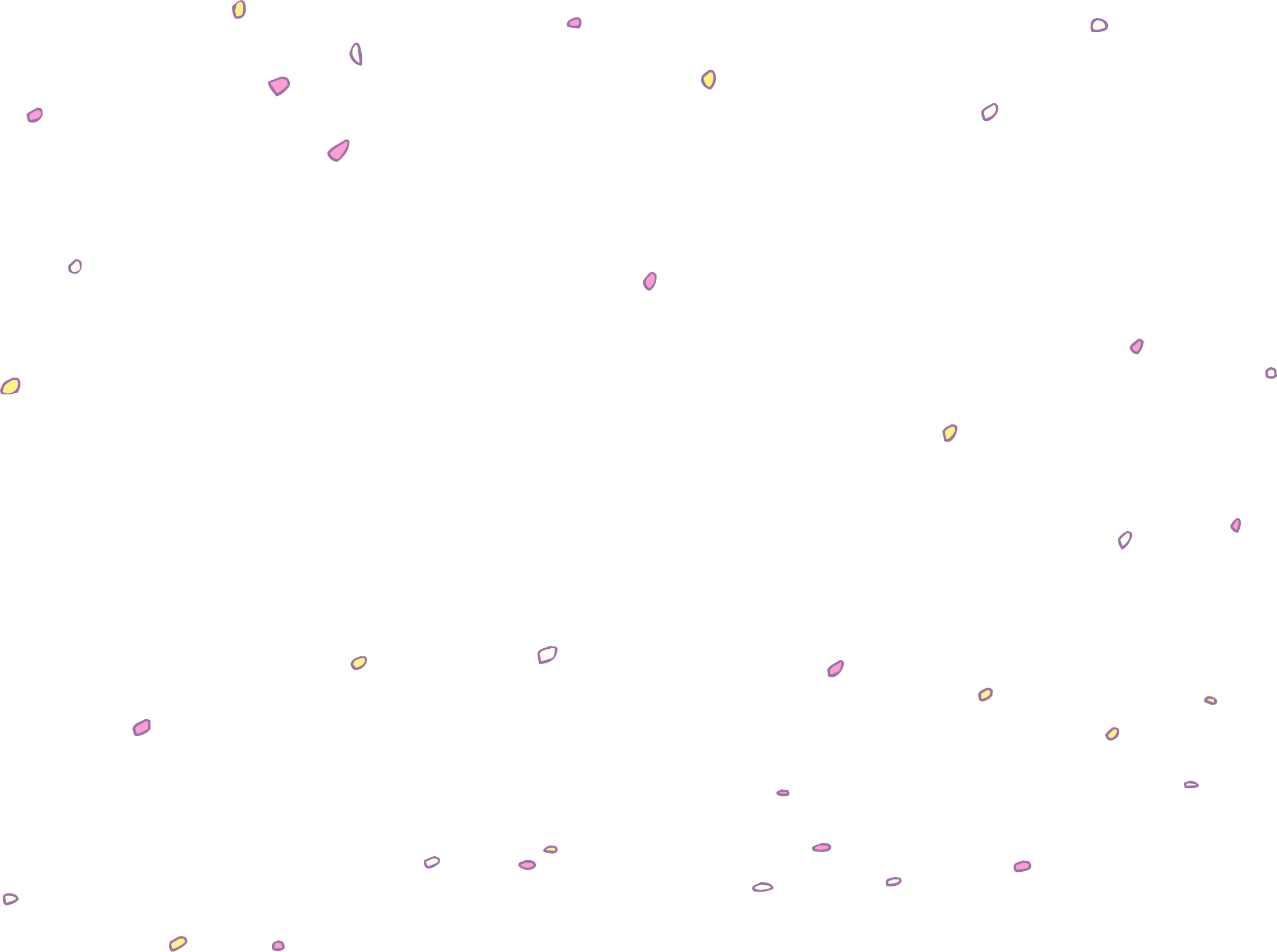 Correct 
Well Done!
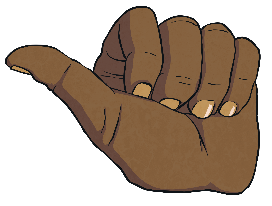 next
Good Try! 
Give it another go!
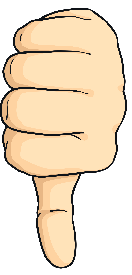 back
Which word in the sentence is a verb?
I usually walk to school in the morning.
walk
usually
morning
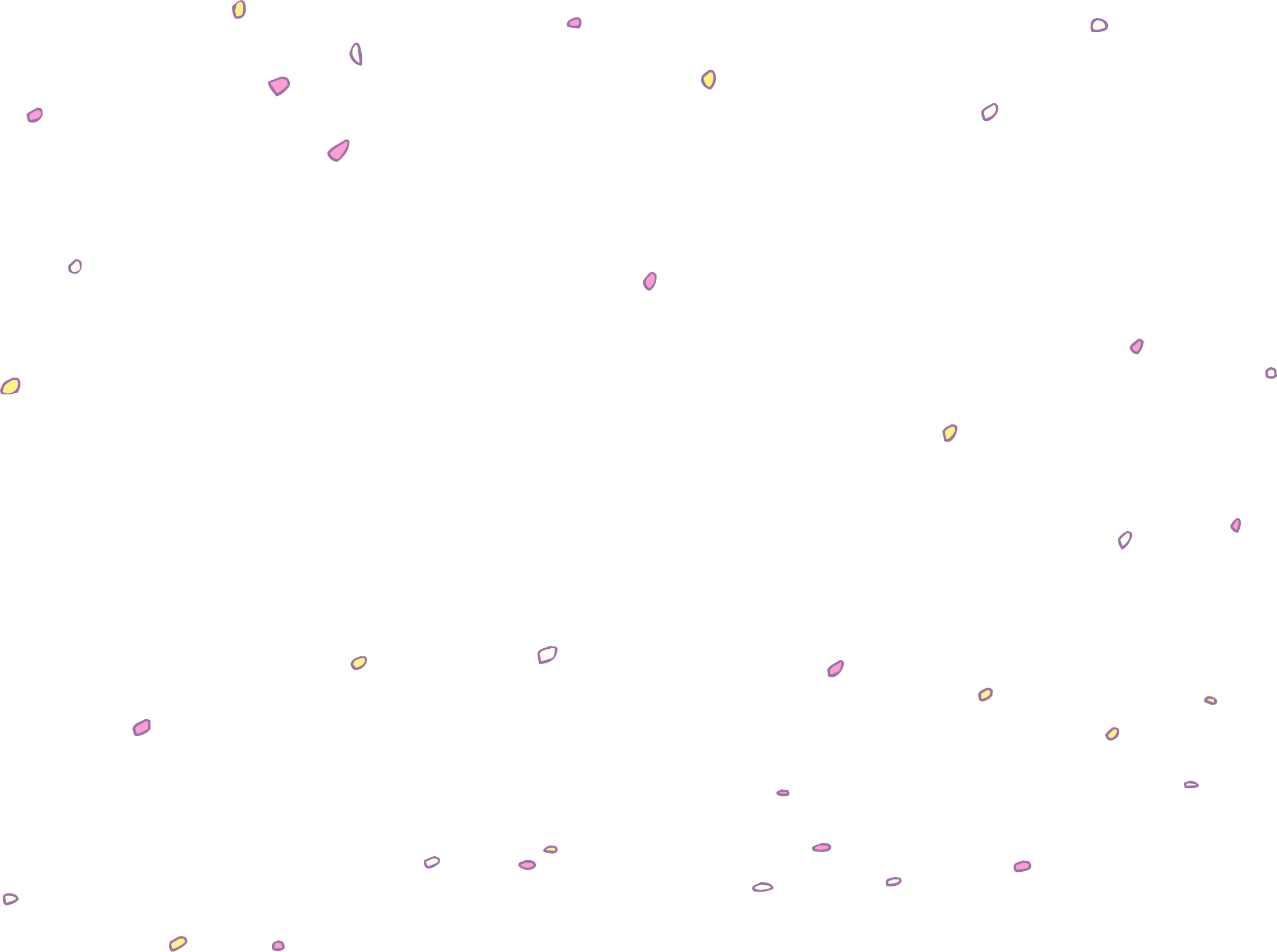 Correct 
Well Done!
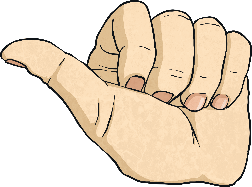 next
Good Try! 
Give it another go!
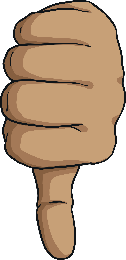 back
Which word in the sentence is a verb?
I tripped over the rug.
rug
over
tripped
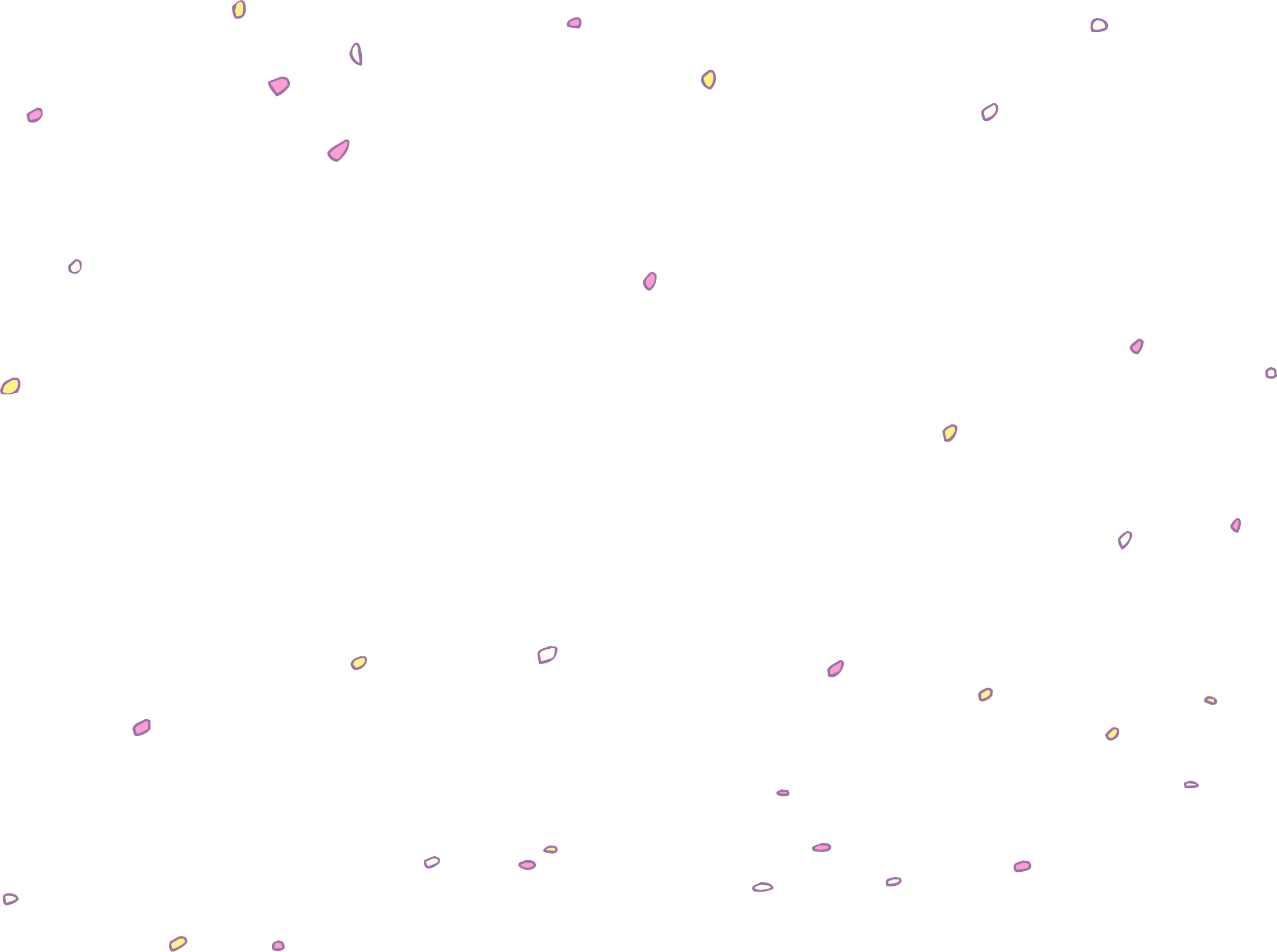 Correct 
Well Done!
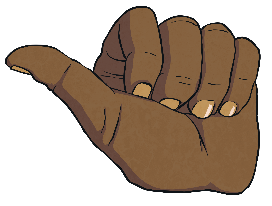 next
Good Try! 
Give it another go!
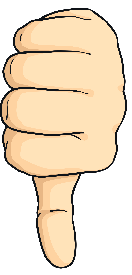 back
Which word in the sentence is a verb?
The dog barked for his dinner.
dog
barked
for
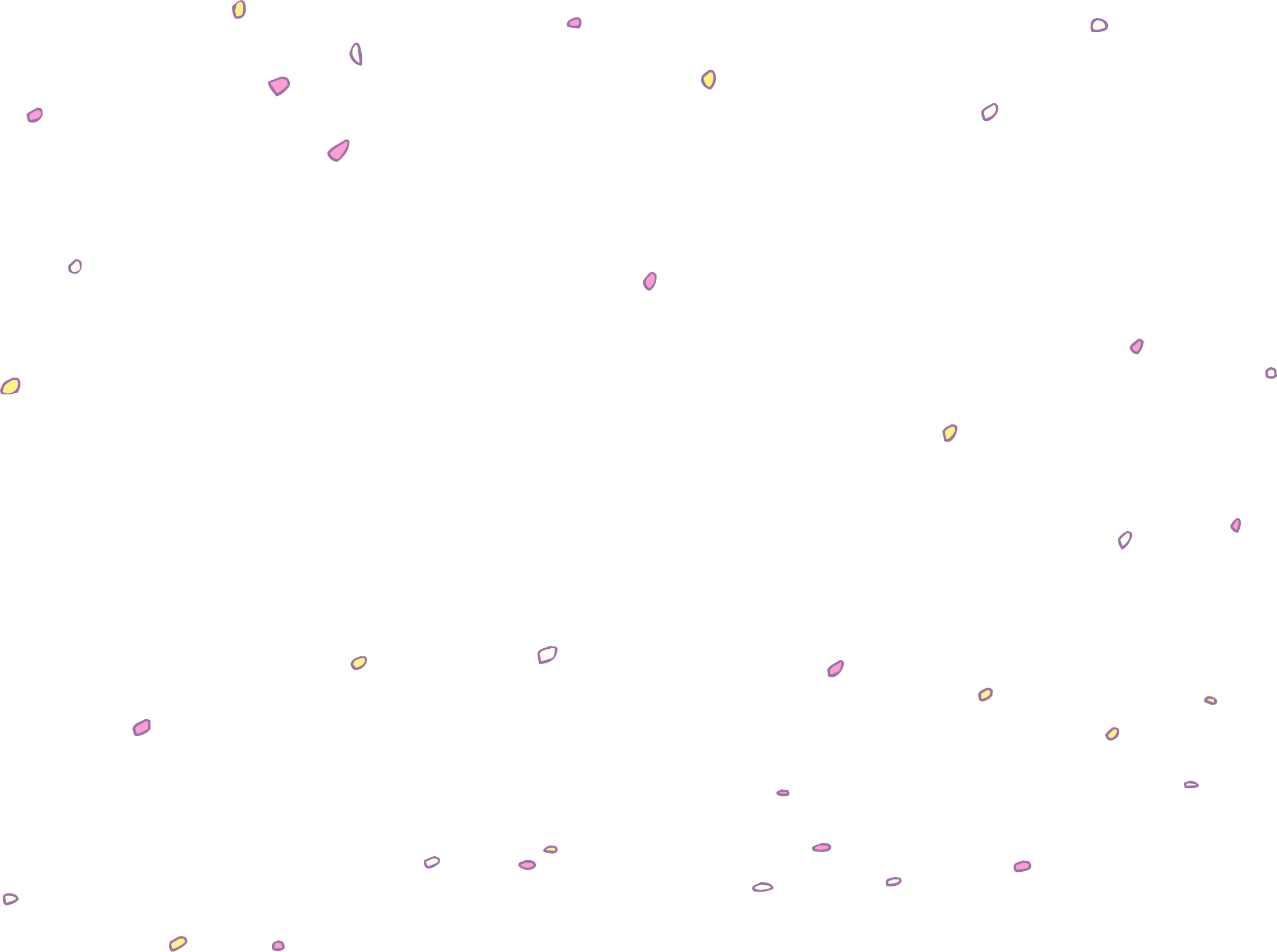 Correct 
Well Done!
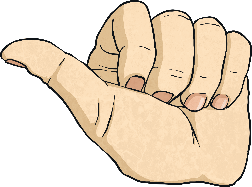 next
Good Try! 
Give it another go!
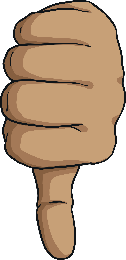 back
Which word in the sentence is a verb?
We found a ladybird on the leaf.
found
ladybird
on
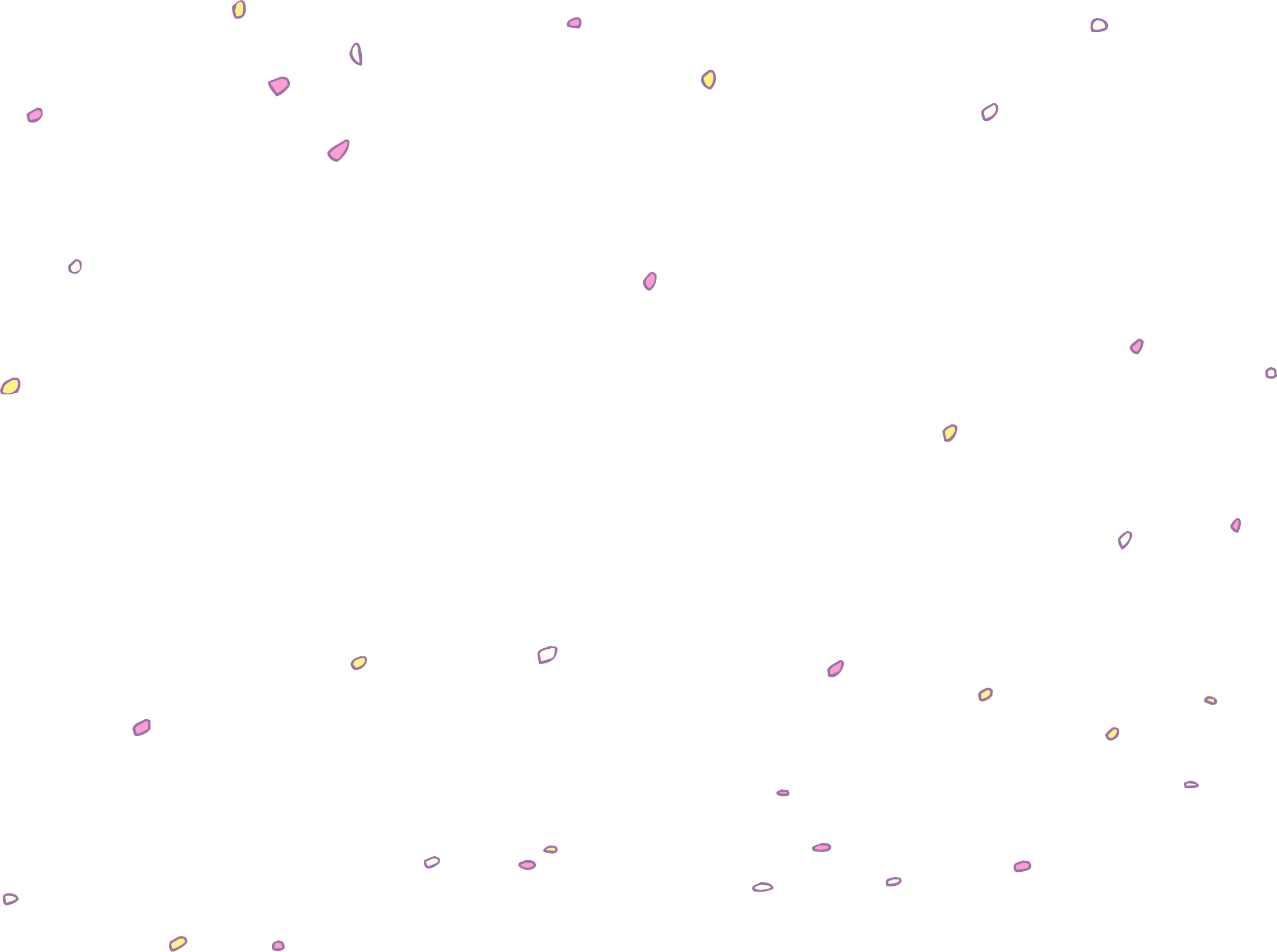 Correct 
Well Done!
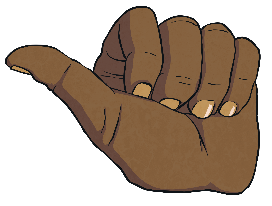 next
Good Try! 
Give it another go!
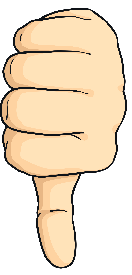 back
Which word in the sentence is a verb?
The lion roared.
lion
The
roared
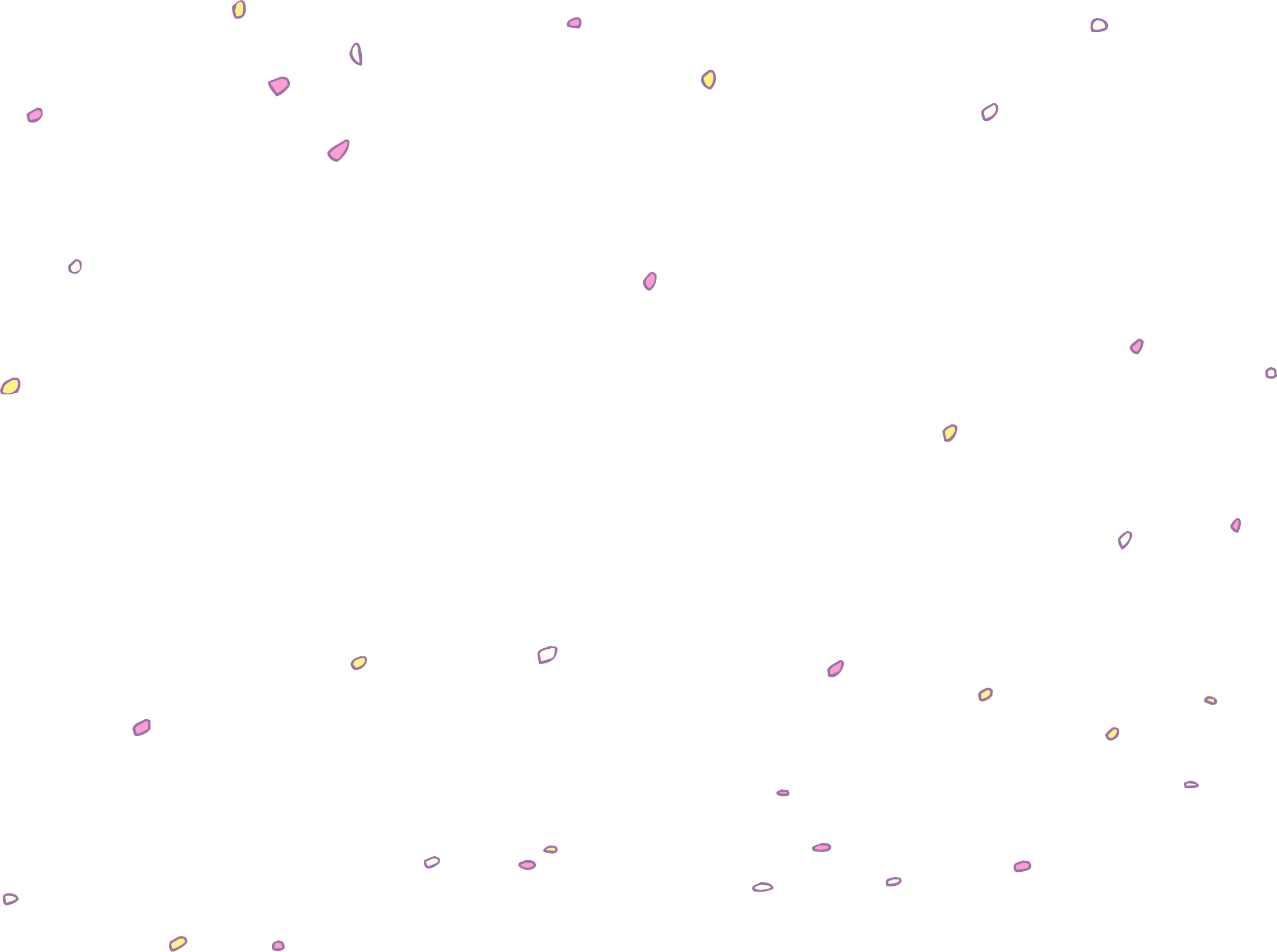 Correct 
Well Done!
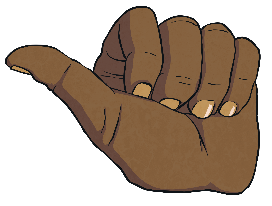 next
Good Try! 
Give it another go!
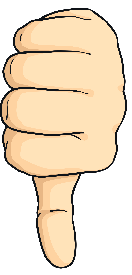 back
Which word in the sentence is a verb?
She paints landscapes.
paints
landscapes
She
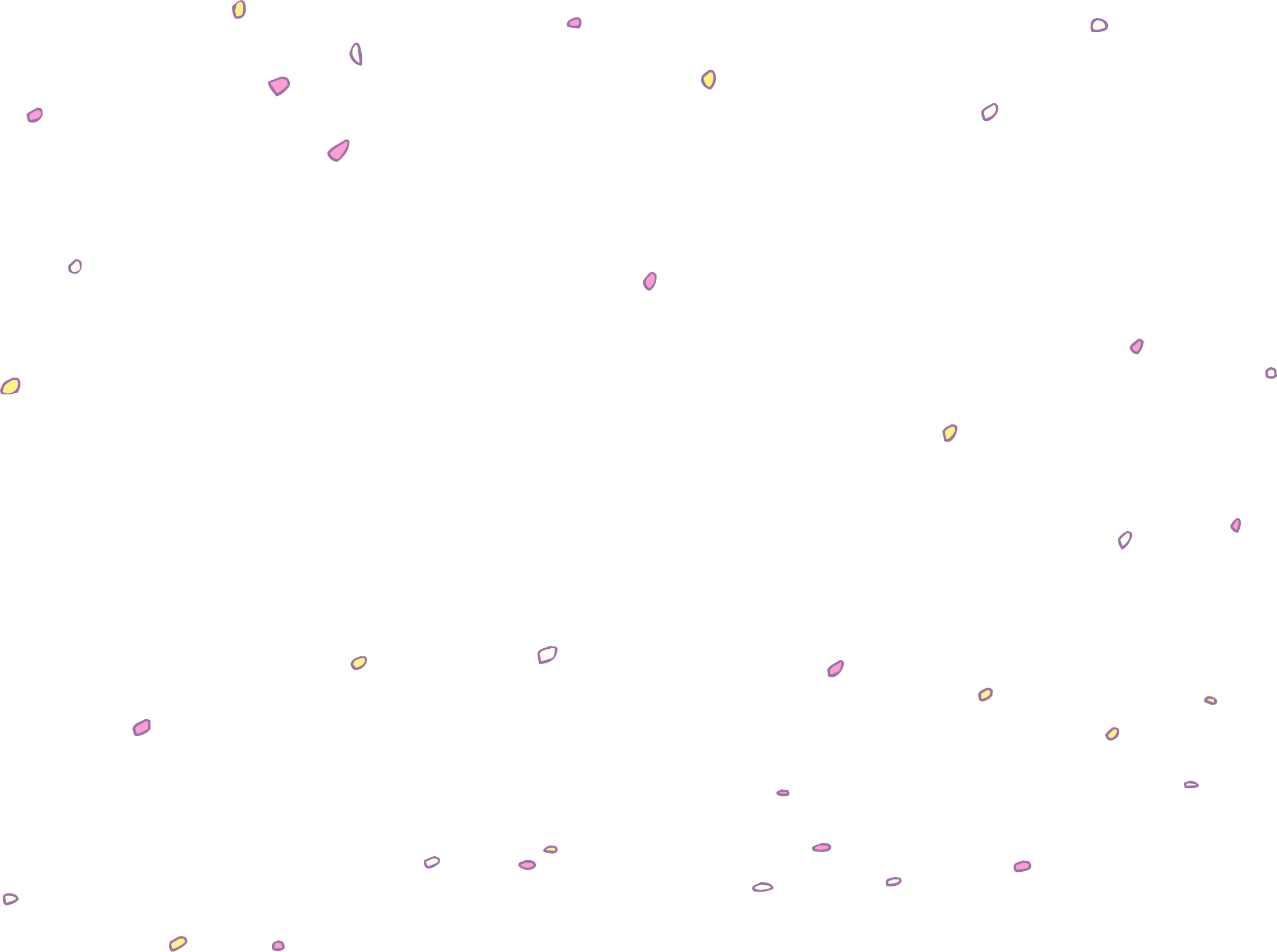 Correct 
Well Done!
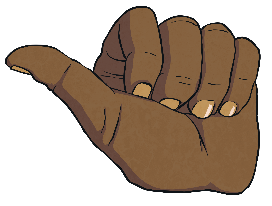 next
Good Try! 
Give it another go!
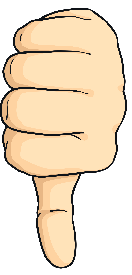 back
Daily Routine - Verbs
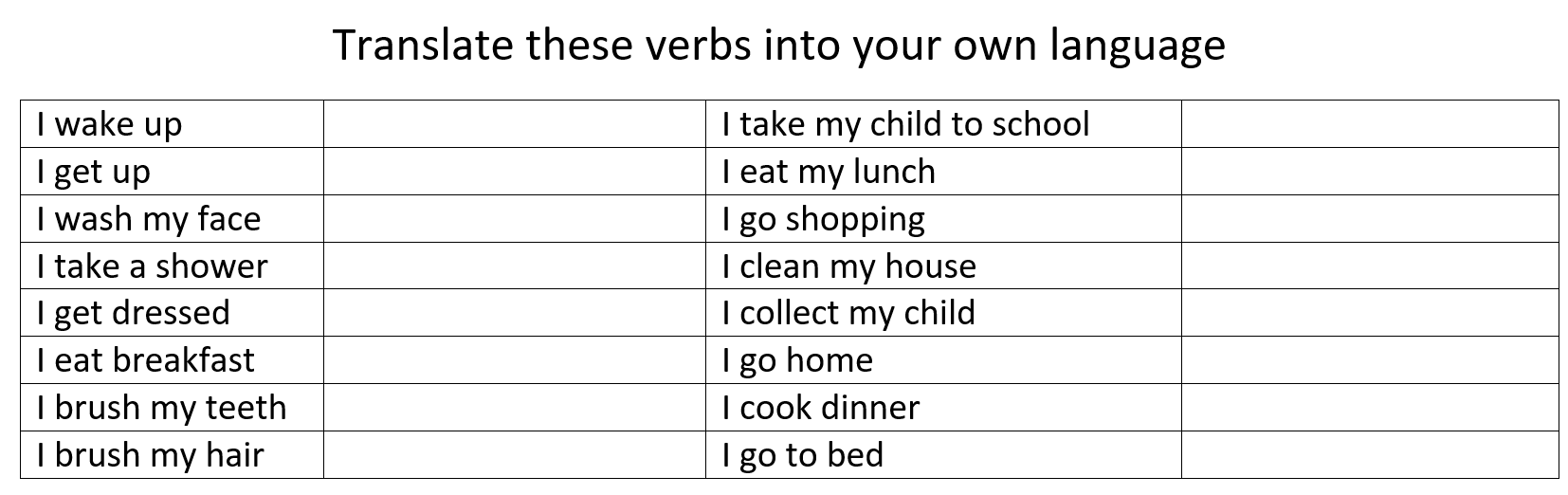 read
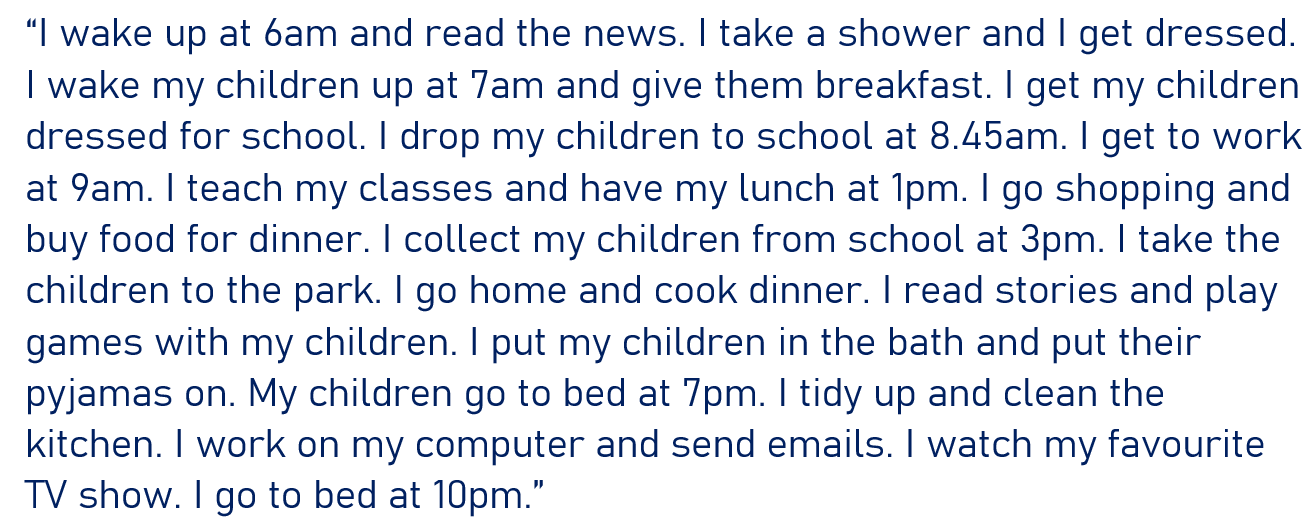 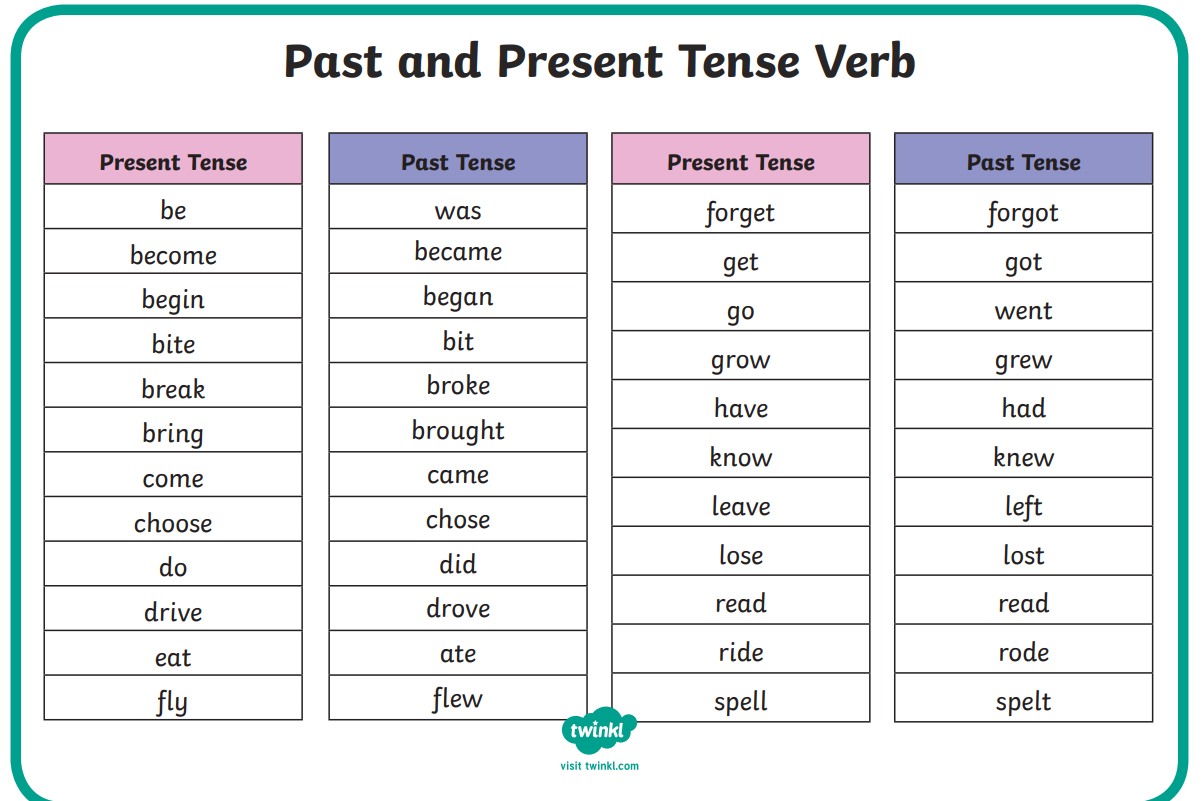 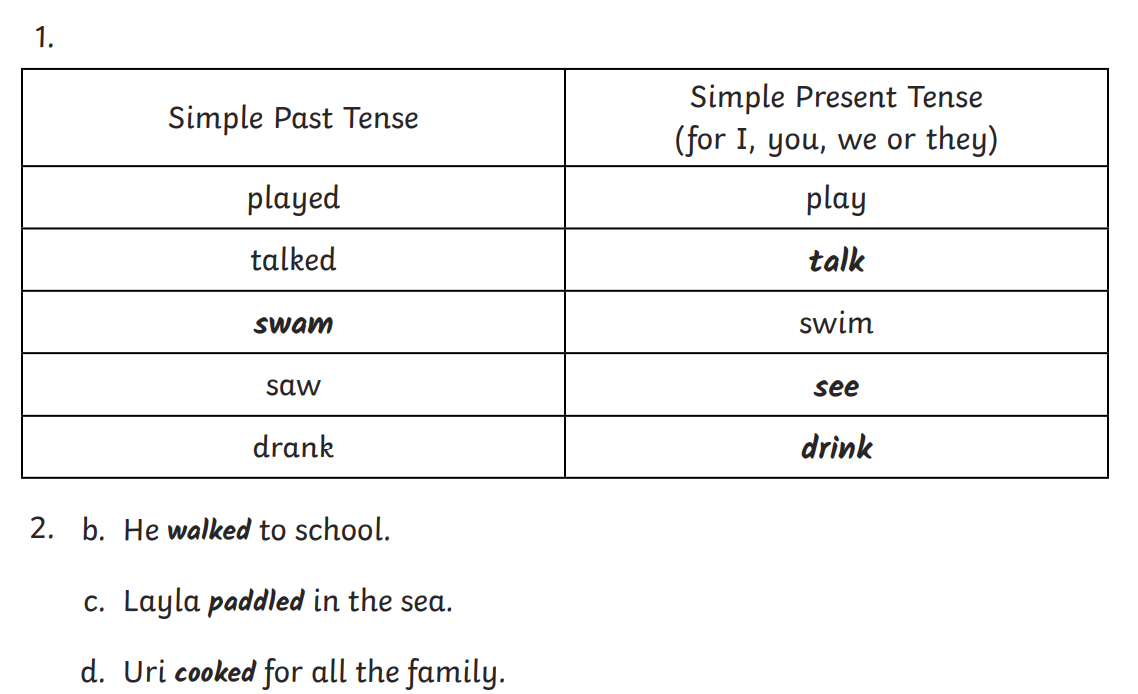